CAH 1 2011 - 2015
Farewell
Mr kye berry
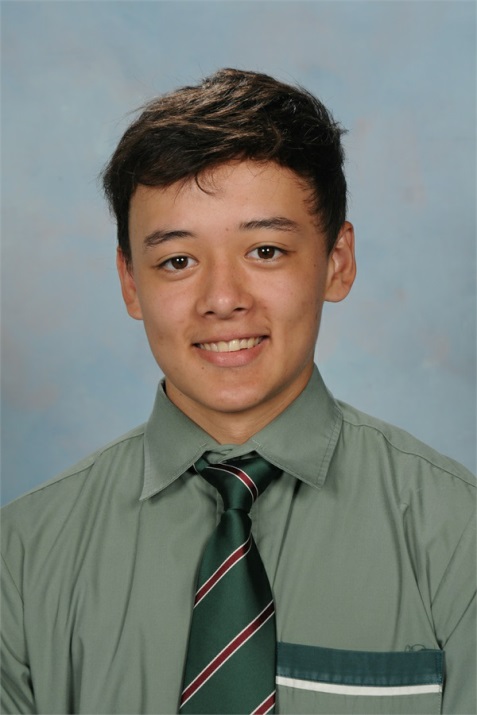 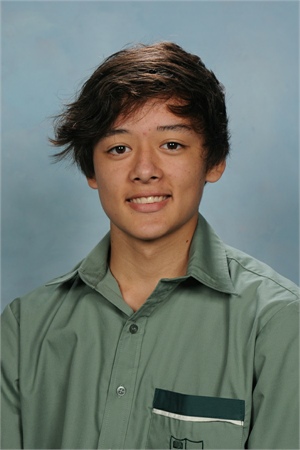 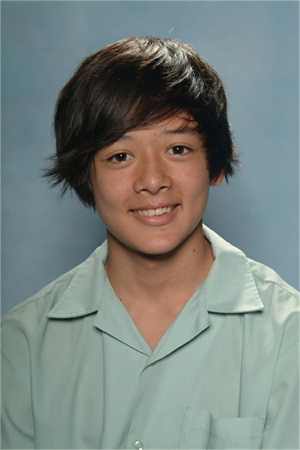 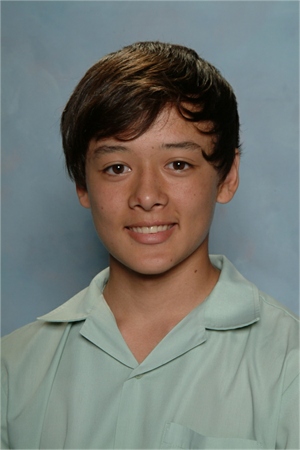 Miss Heidi brdoch
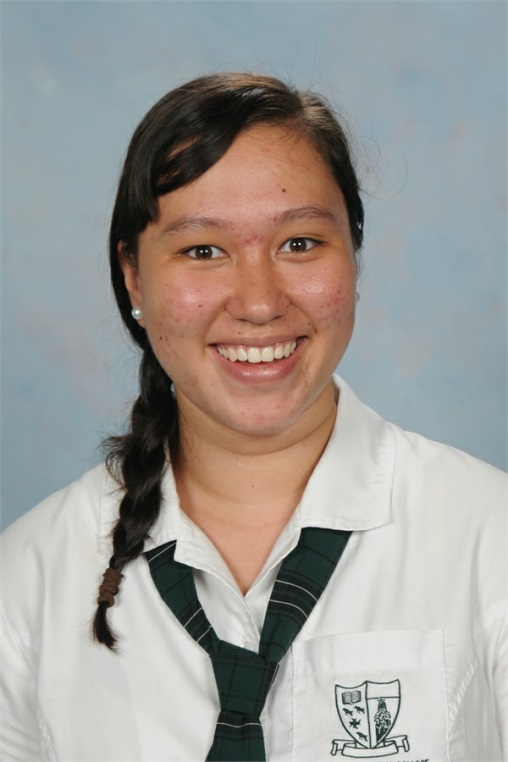 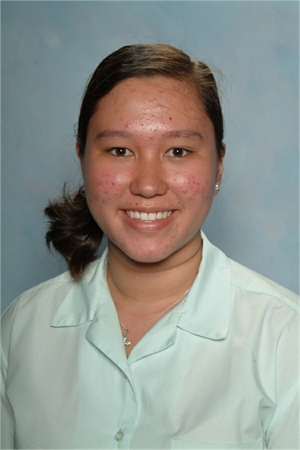 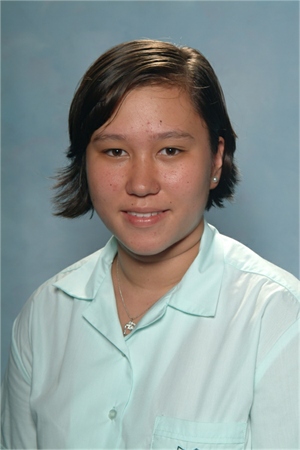 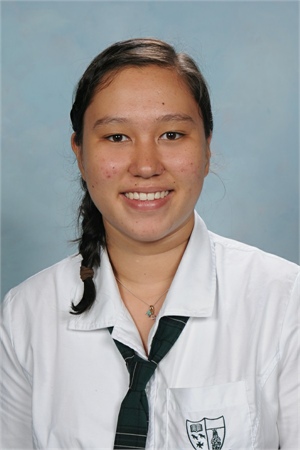 Miss jasmine chang
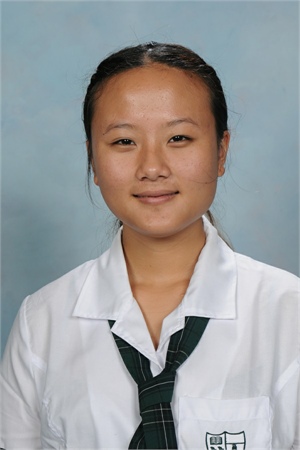 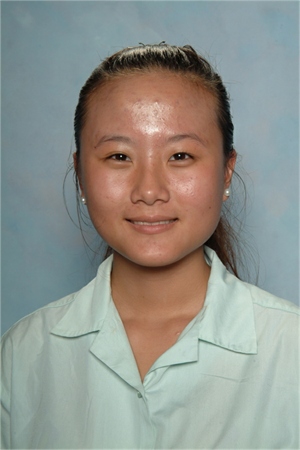 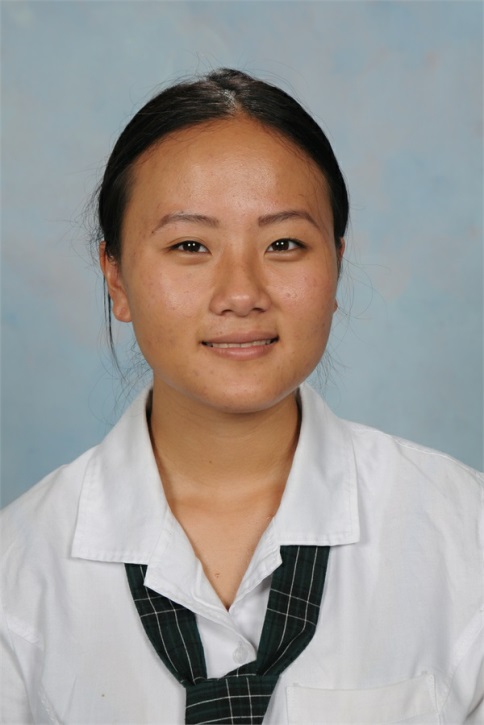 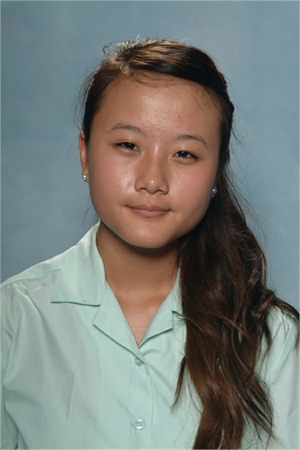 Miss madison ella
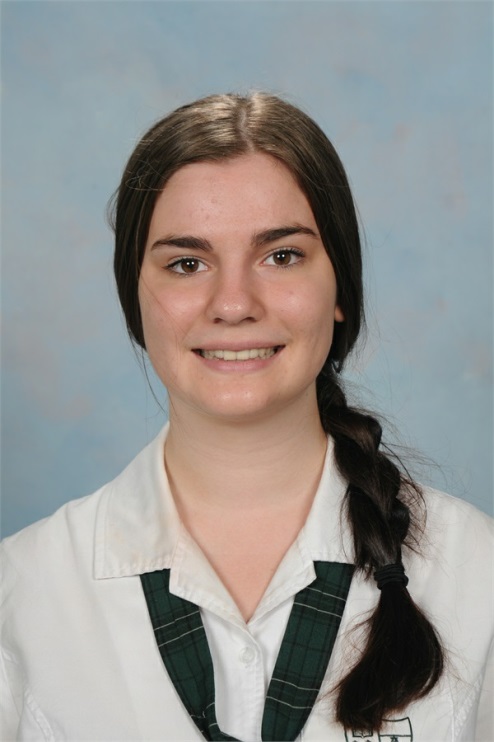 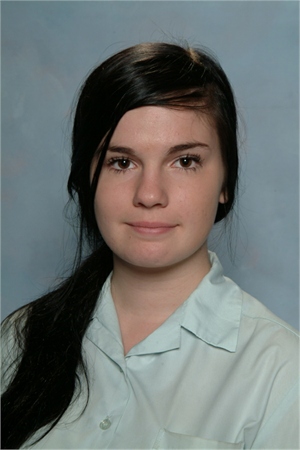 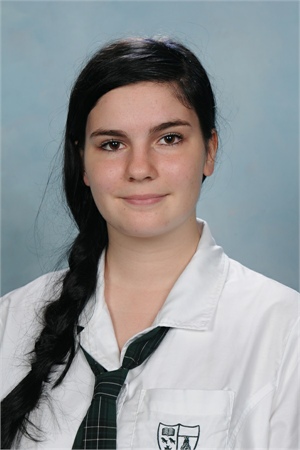 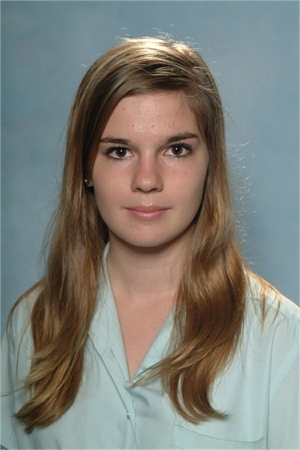 Miss joanne elliott
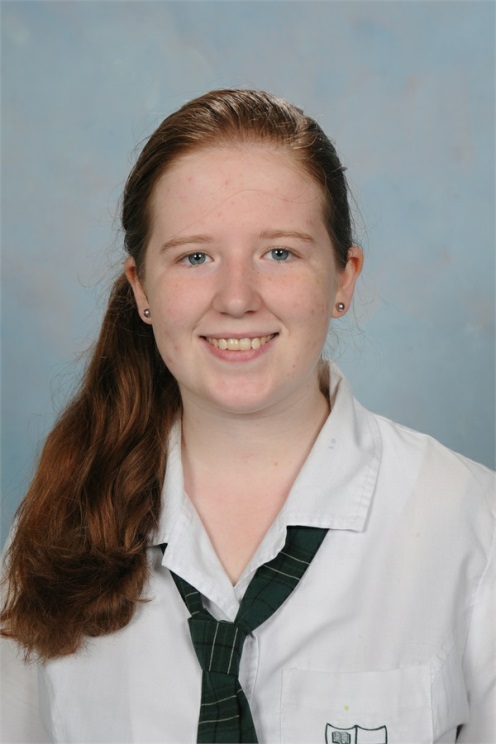 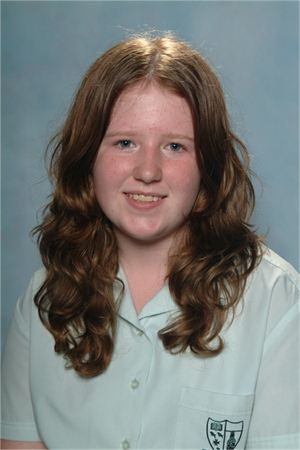 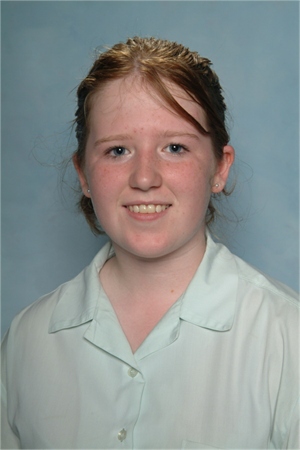 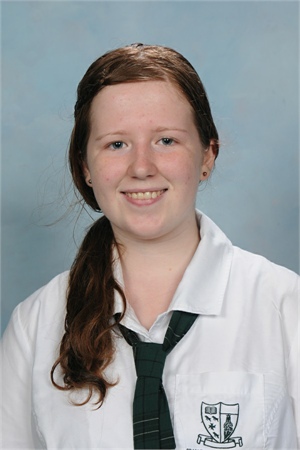 Miss emily evans
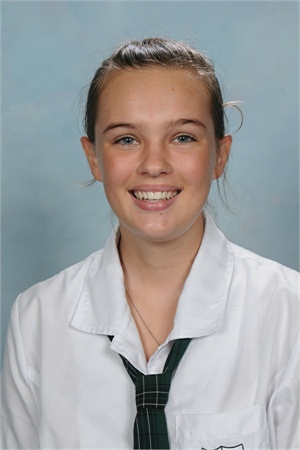 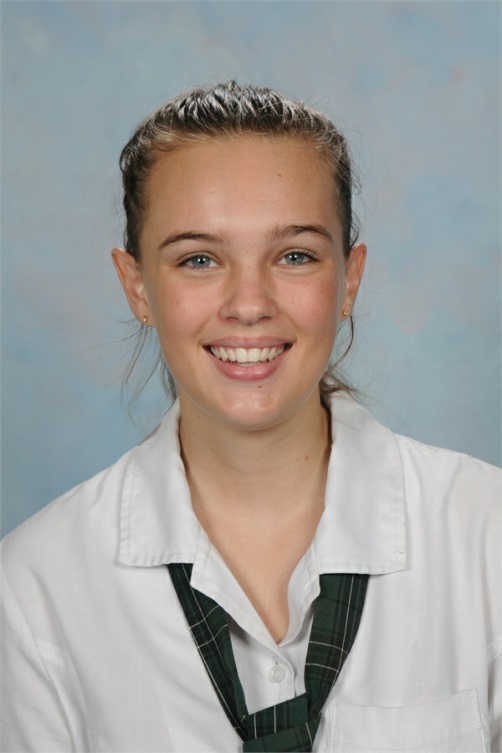 Miss naivasha fleur
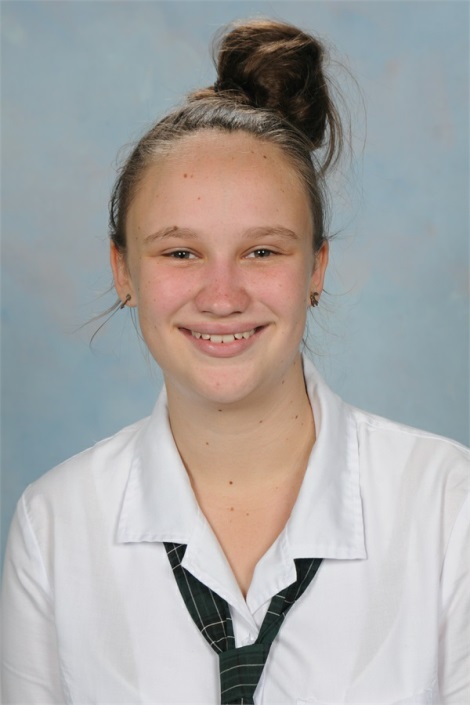 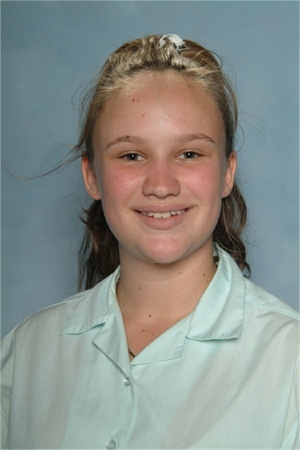 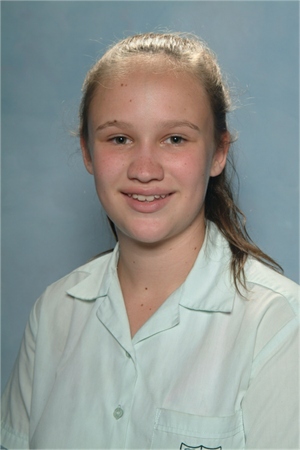 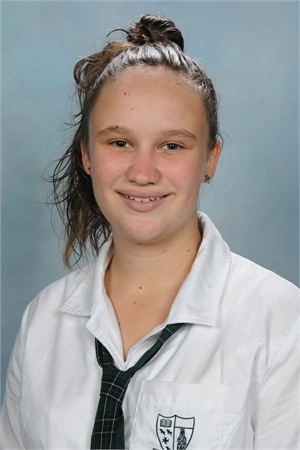 Mr luca godfrey
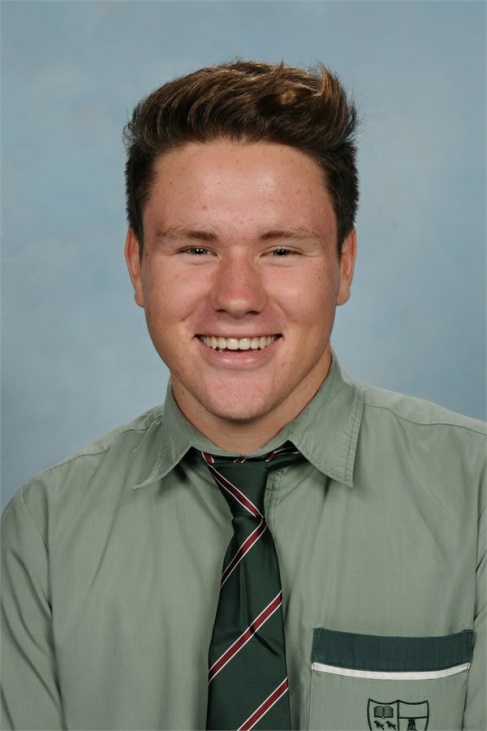 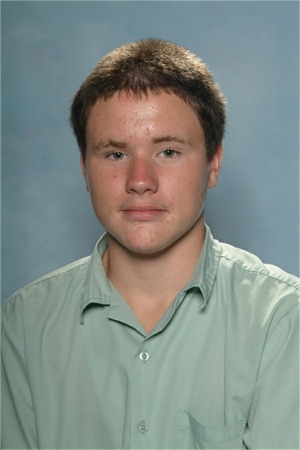 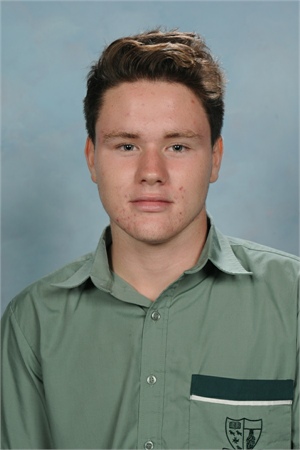 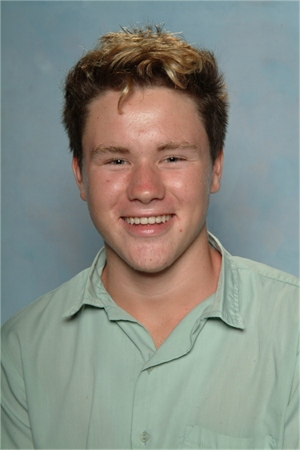 Miss rose maclean-tuckett
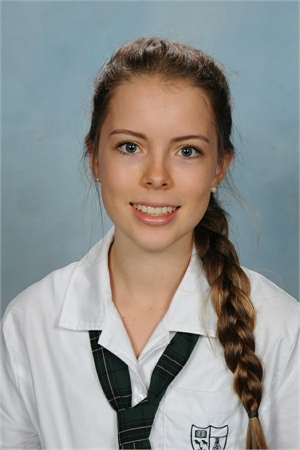 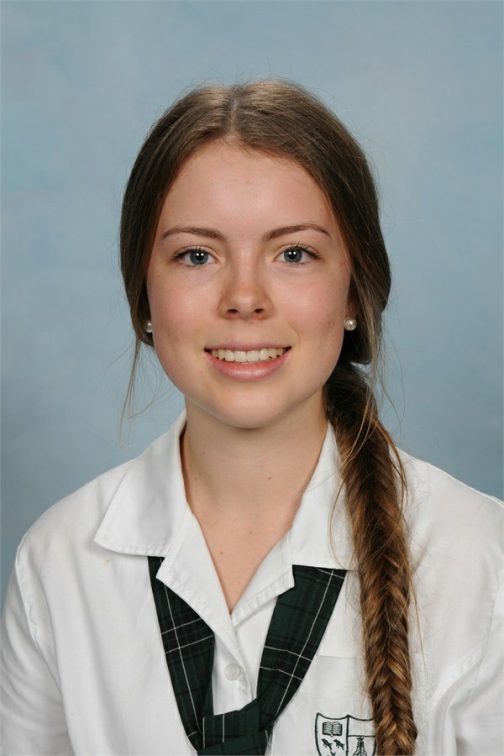 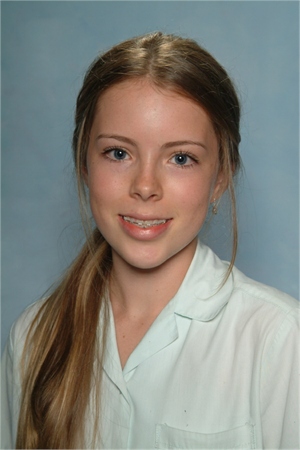 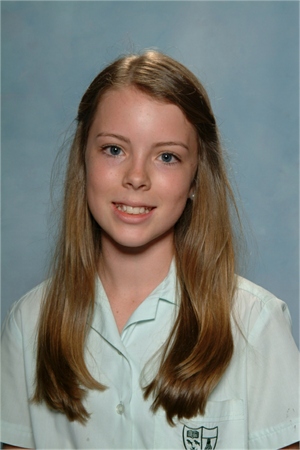 MISS ALEXIA PAPA MICHAEL
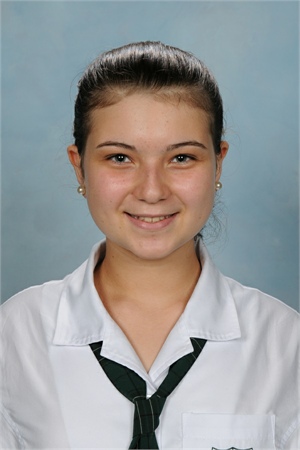 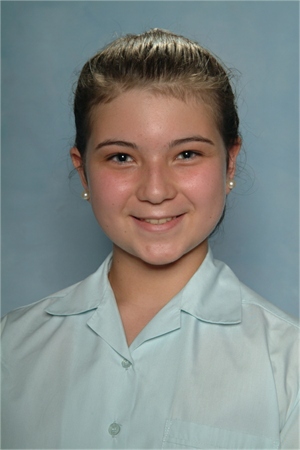 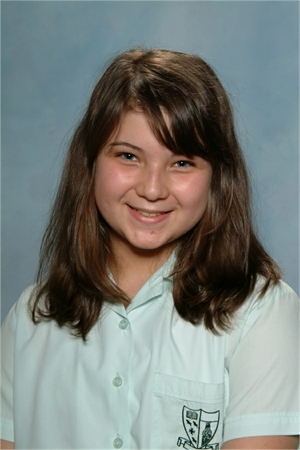 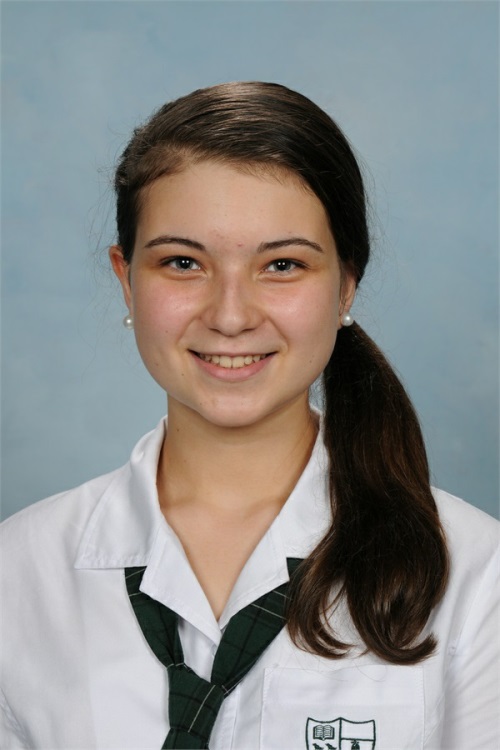 MISS NIKITA PAULL
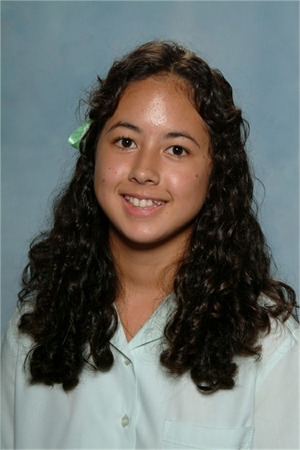 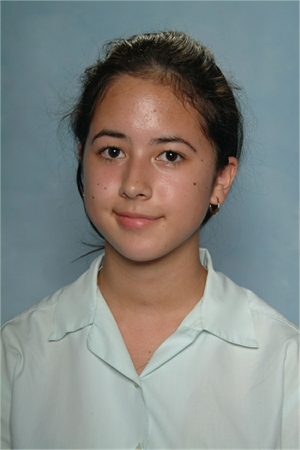 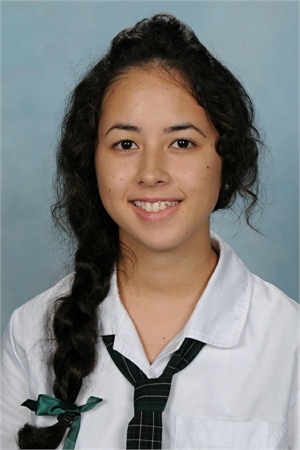 MISS MADdi SIVYER
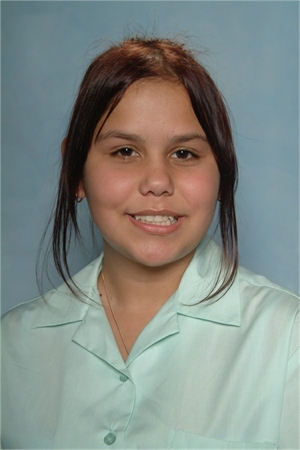 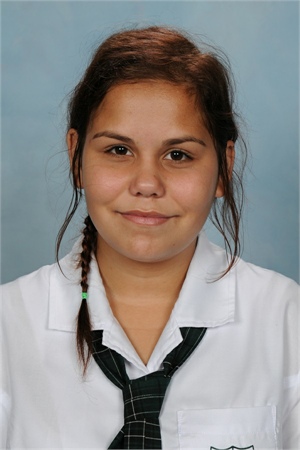 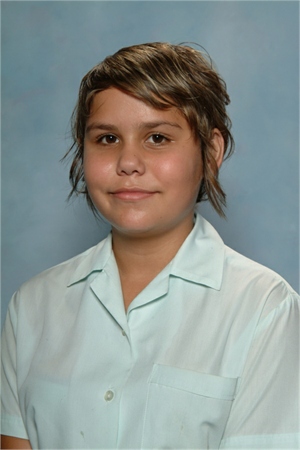 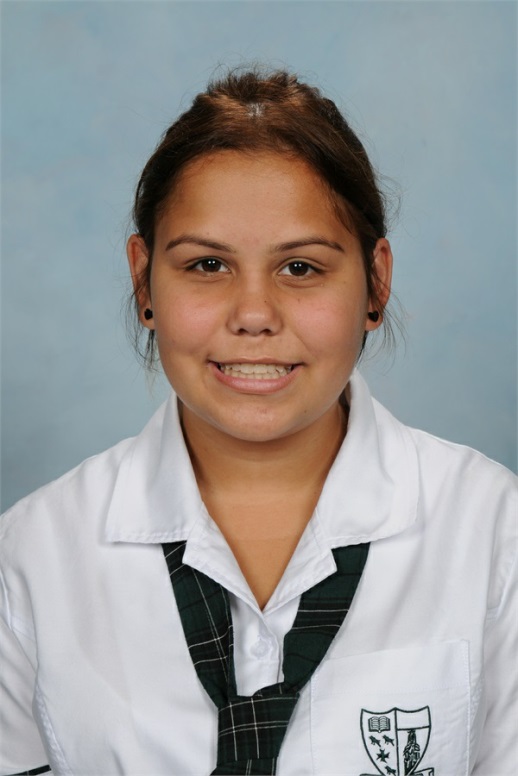 MR KYE THELAN
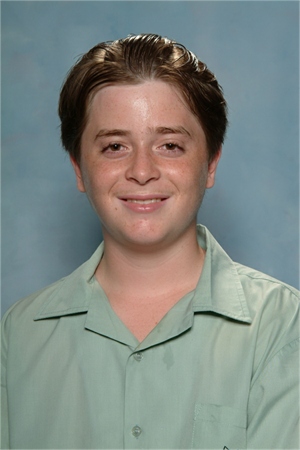 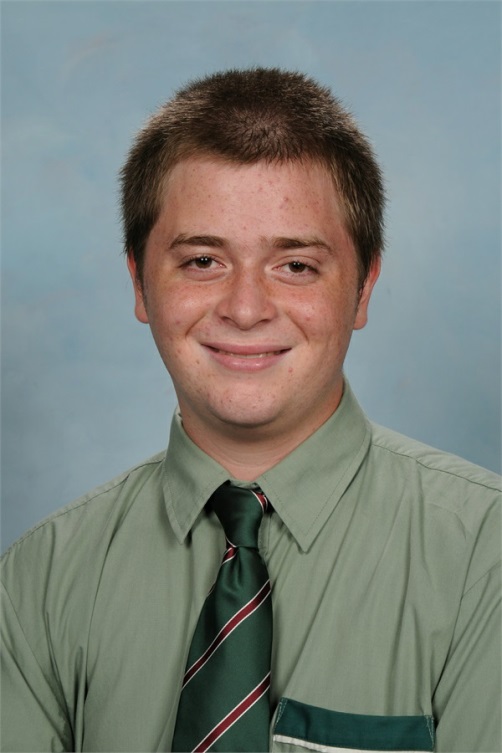 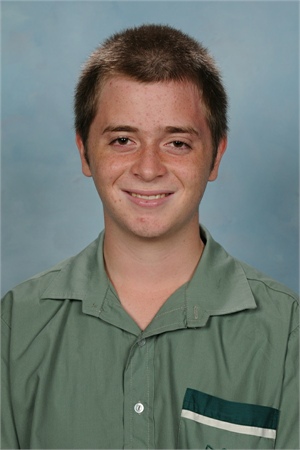 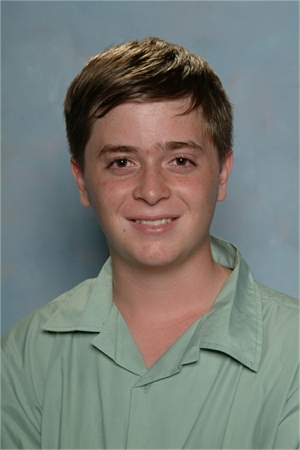 Mr bailey tibbs
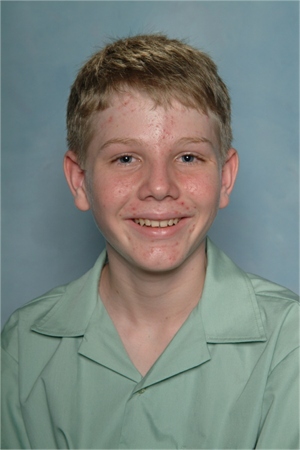 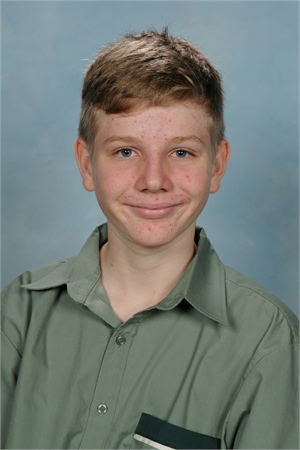 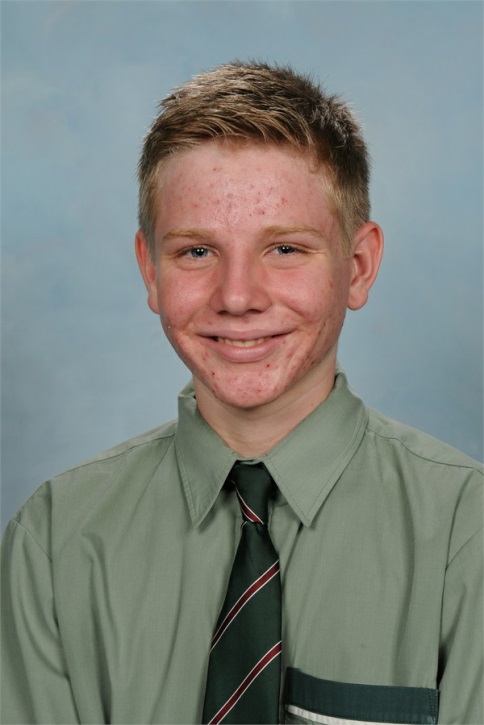 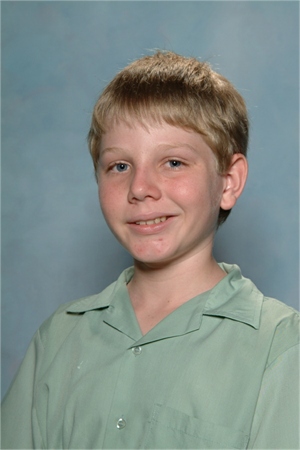 Miss lydia yong
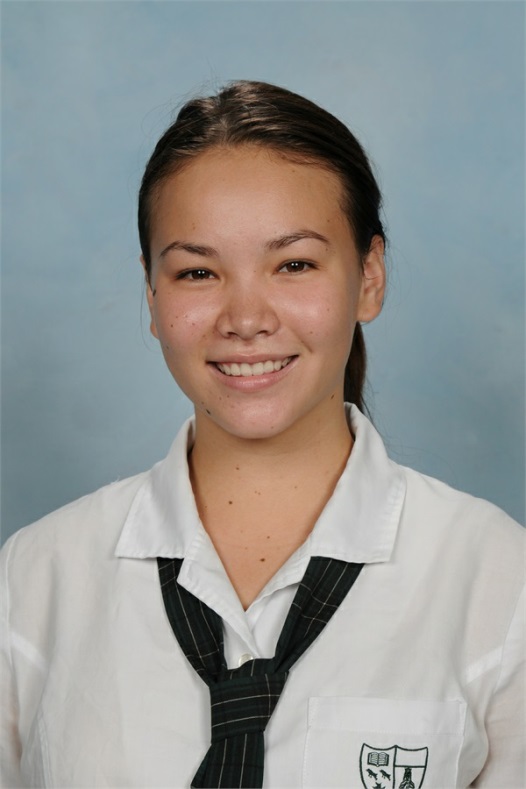 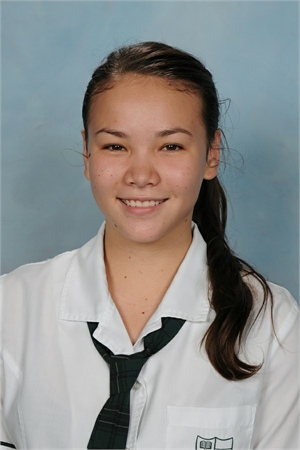 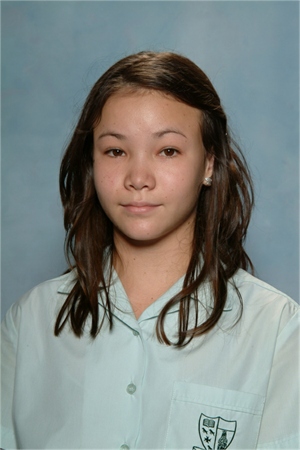 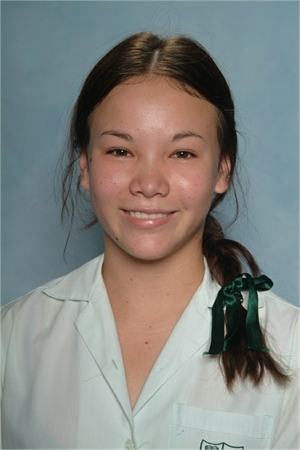 Farewell & congratulations students of cahill1 2015